GIÁO VIÊN TRƯỜNG HƯNG VIỆT TẬP HUẤN PCCC NĂM 2015
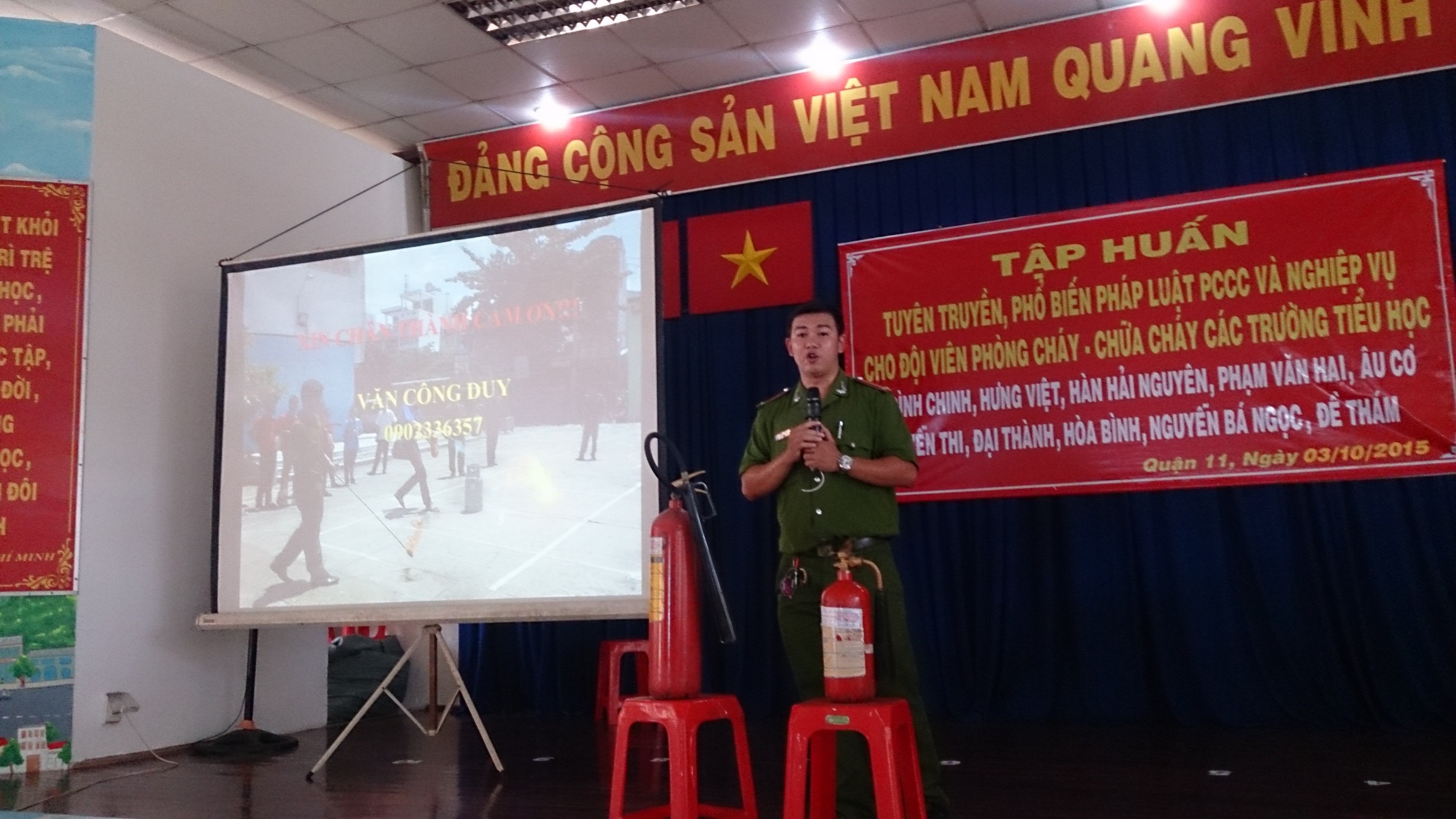 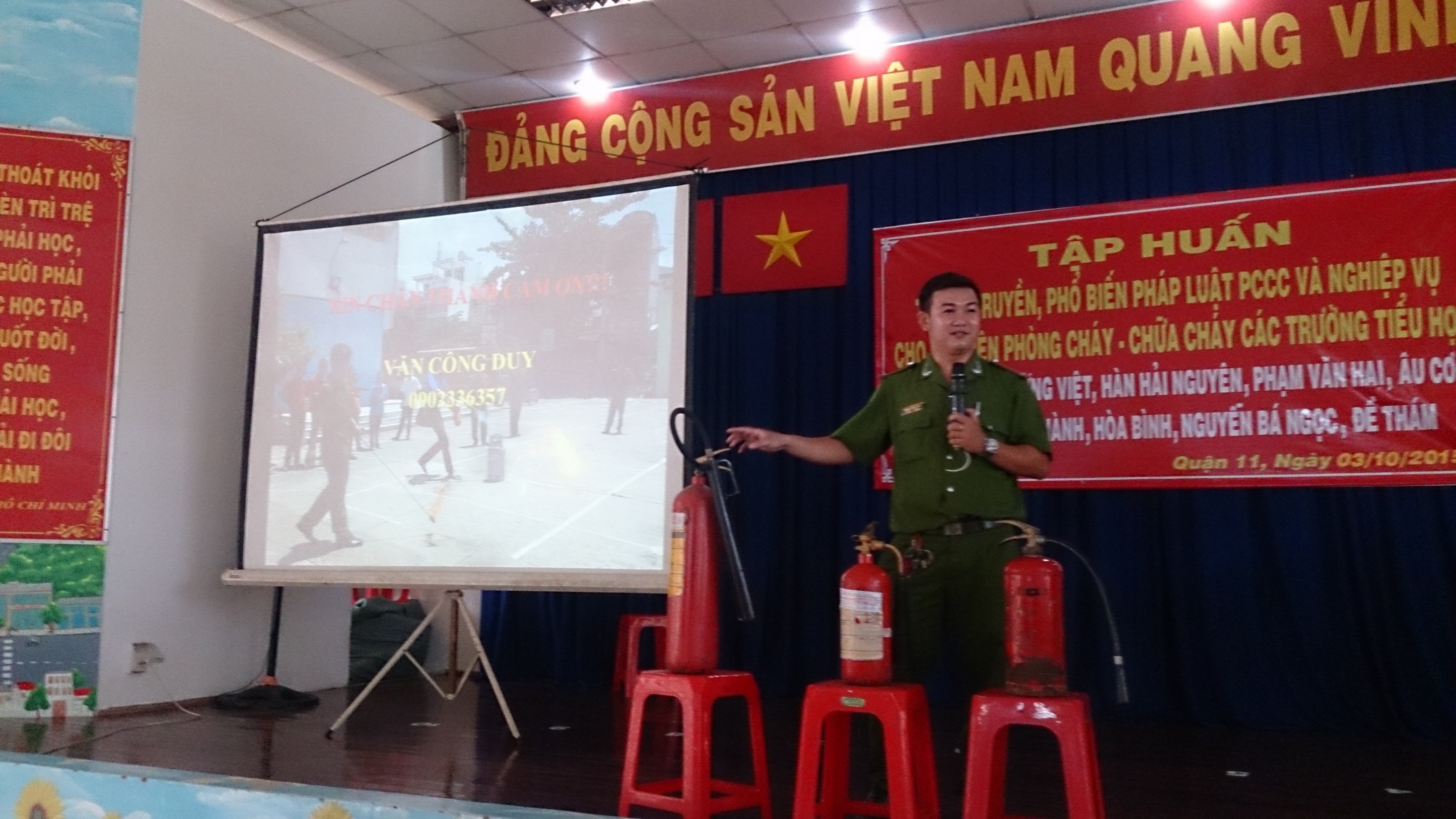 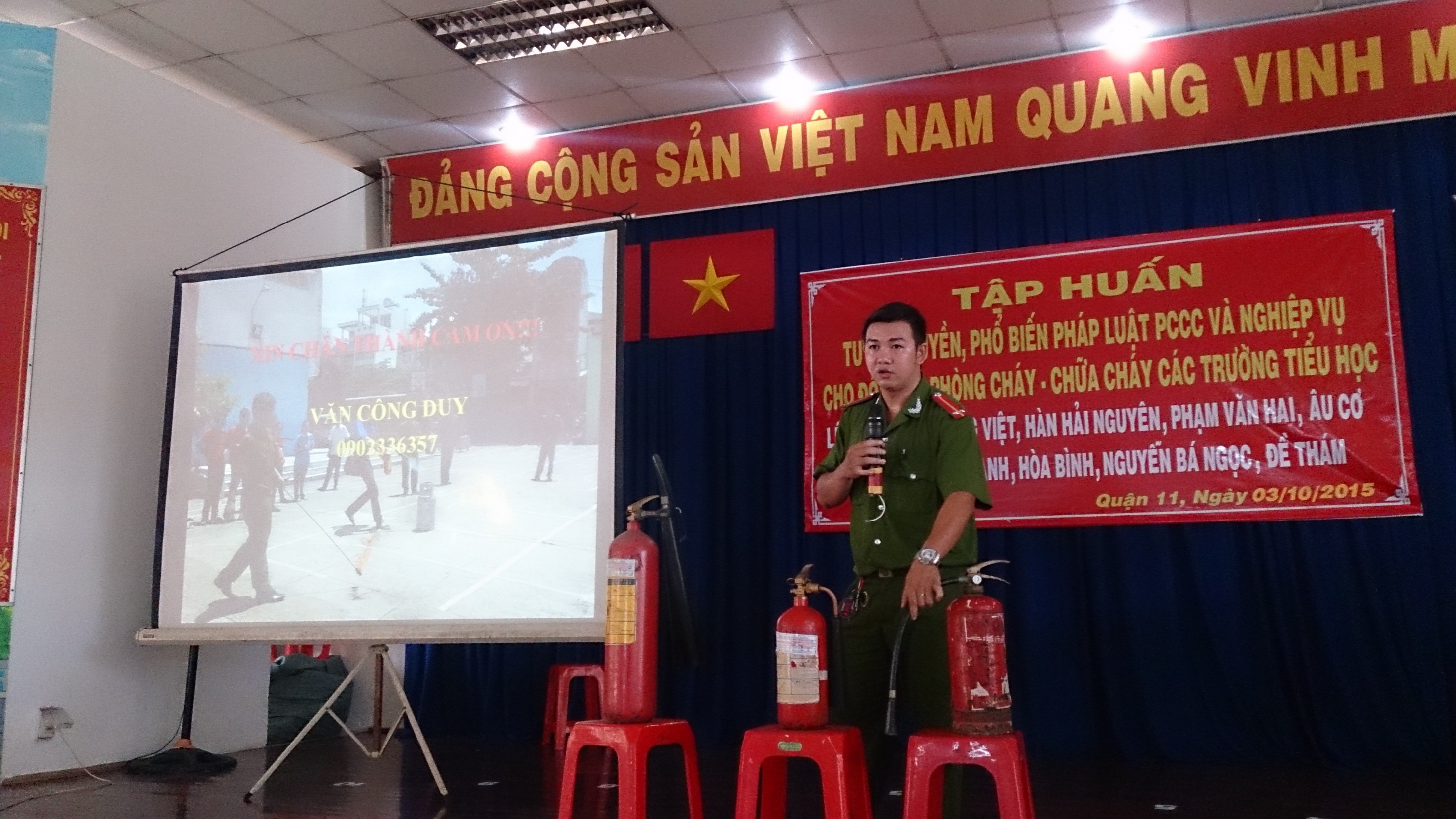 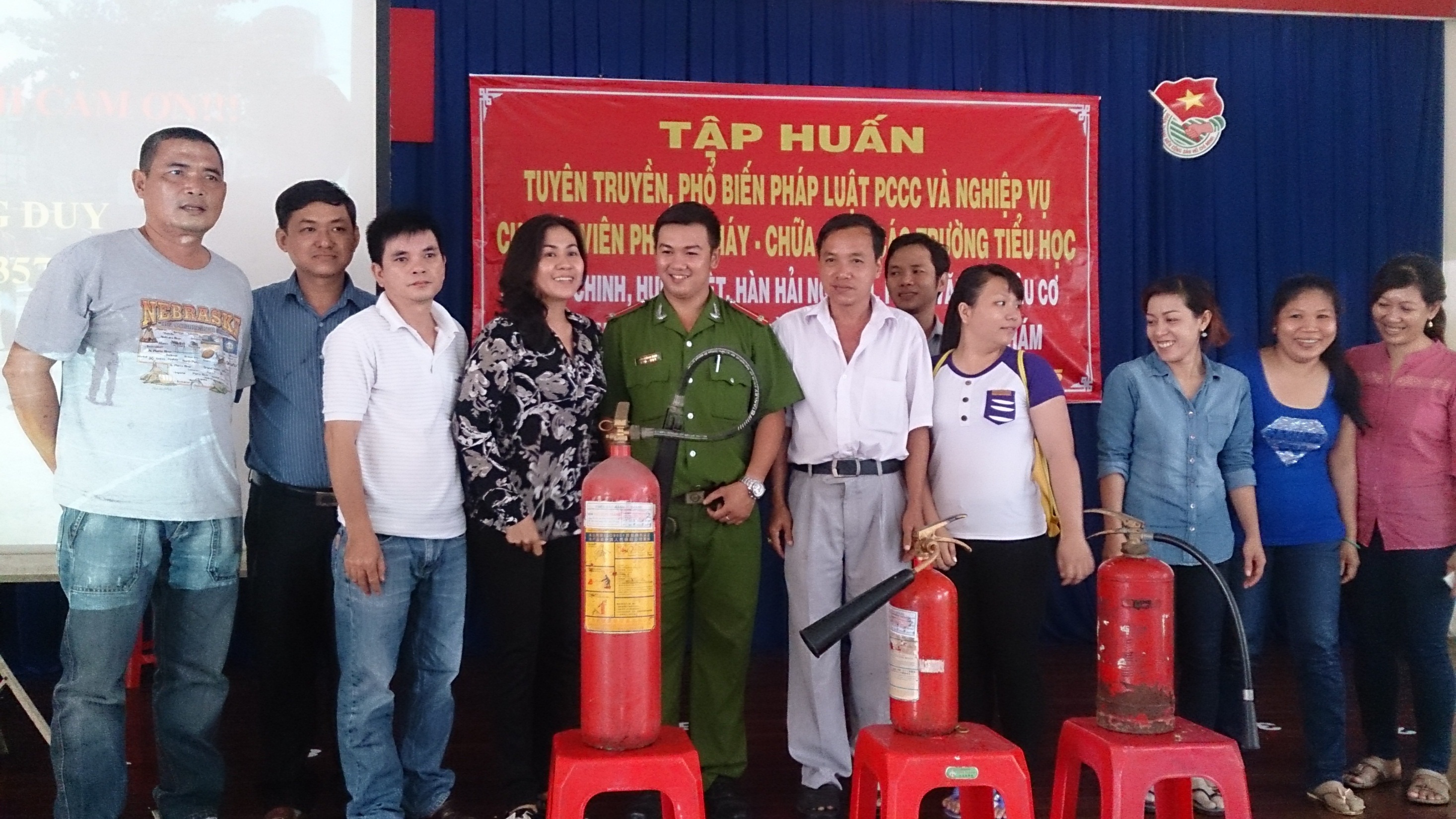 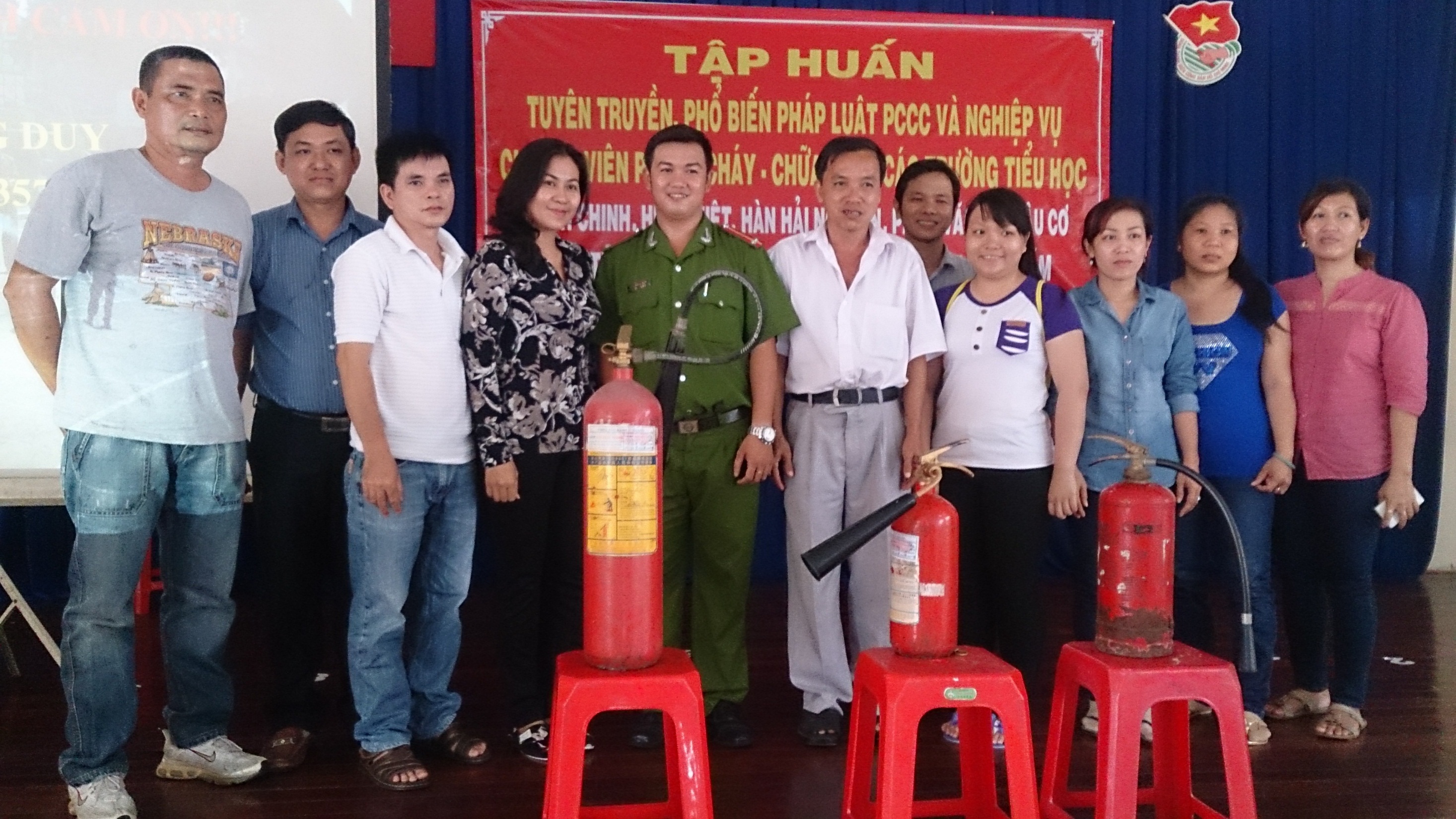 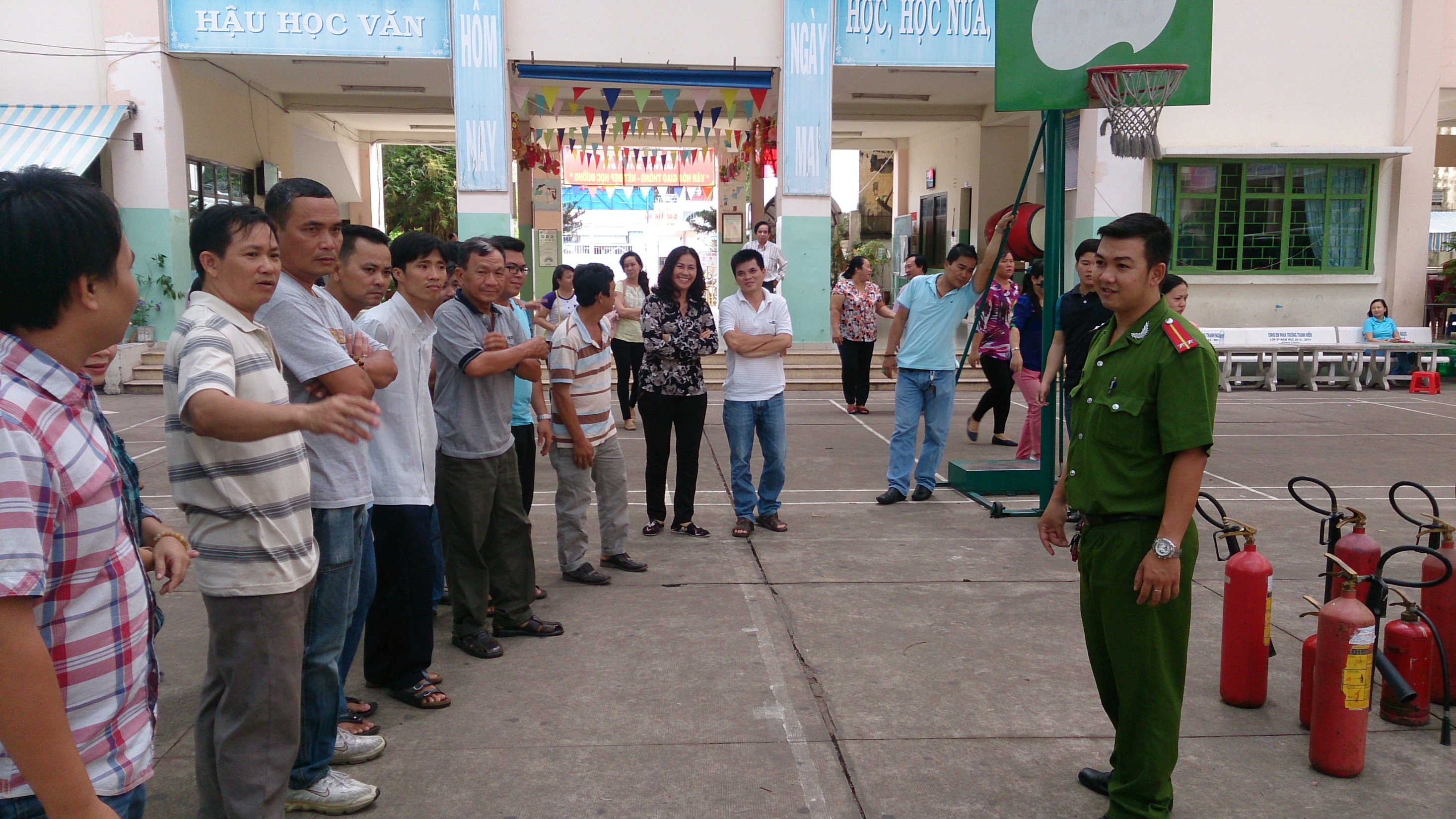 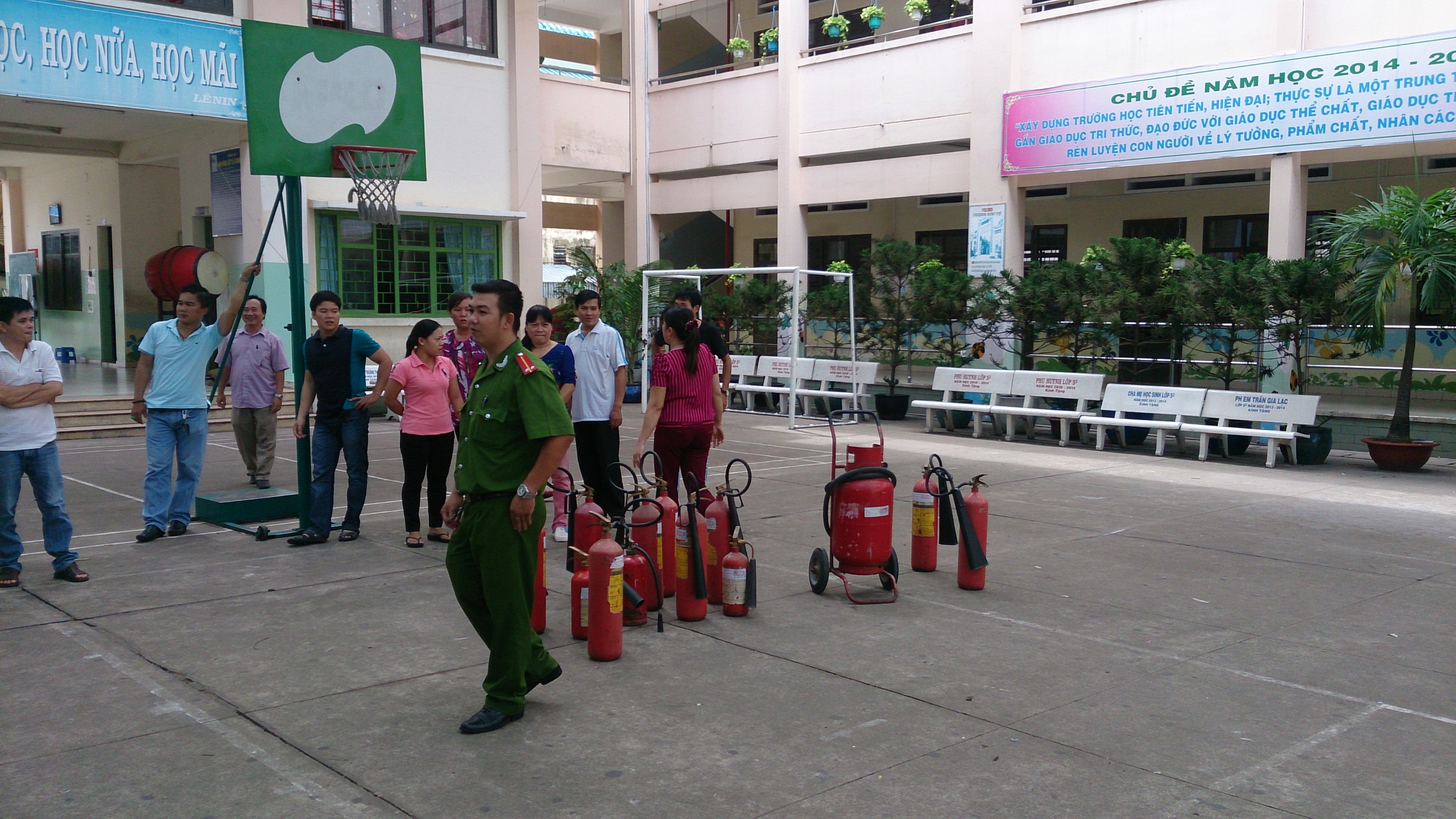 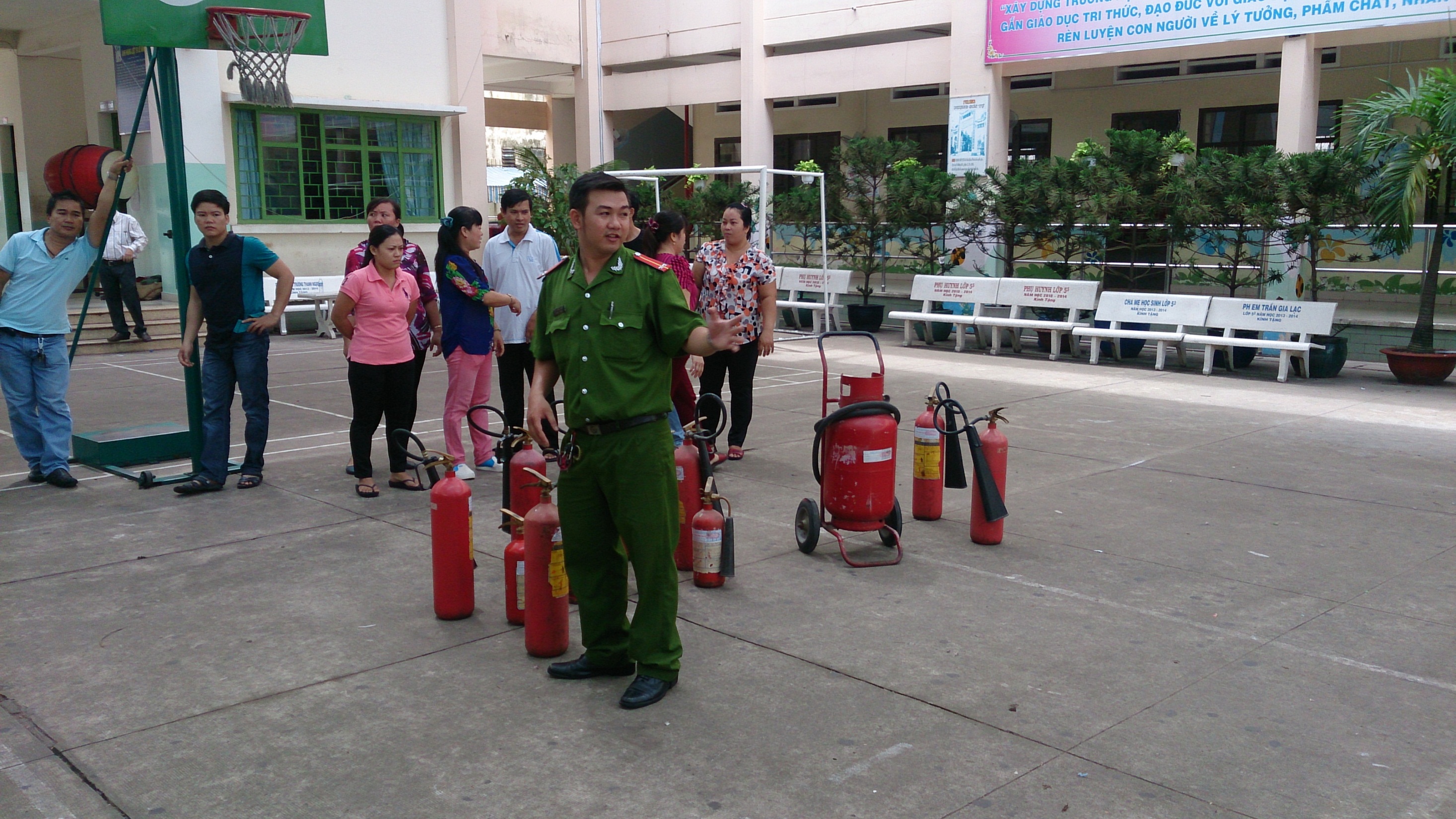 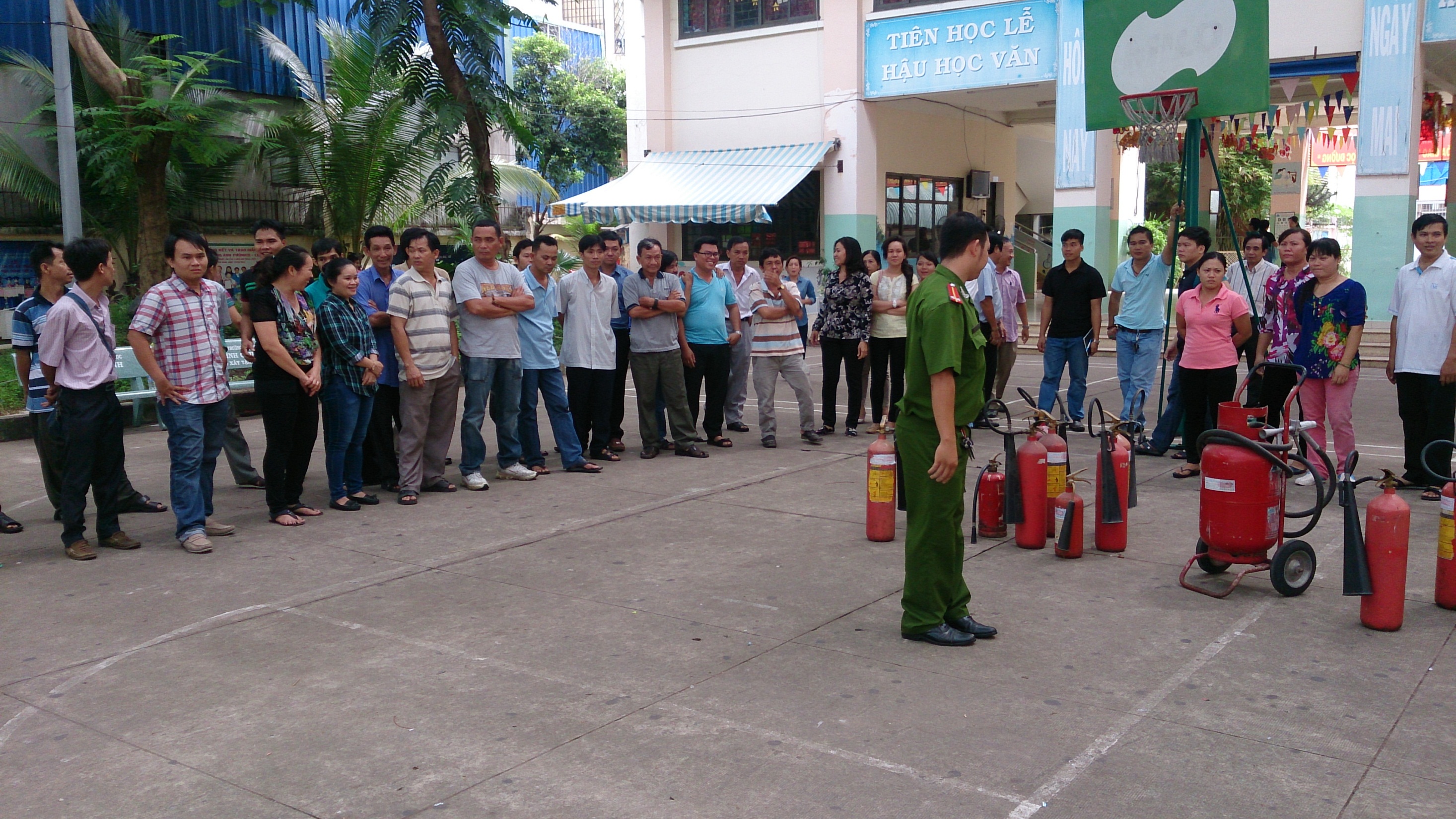 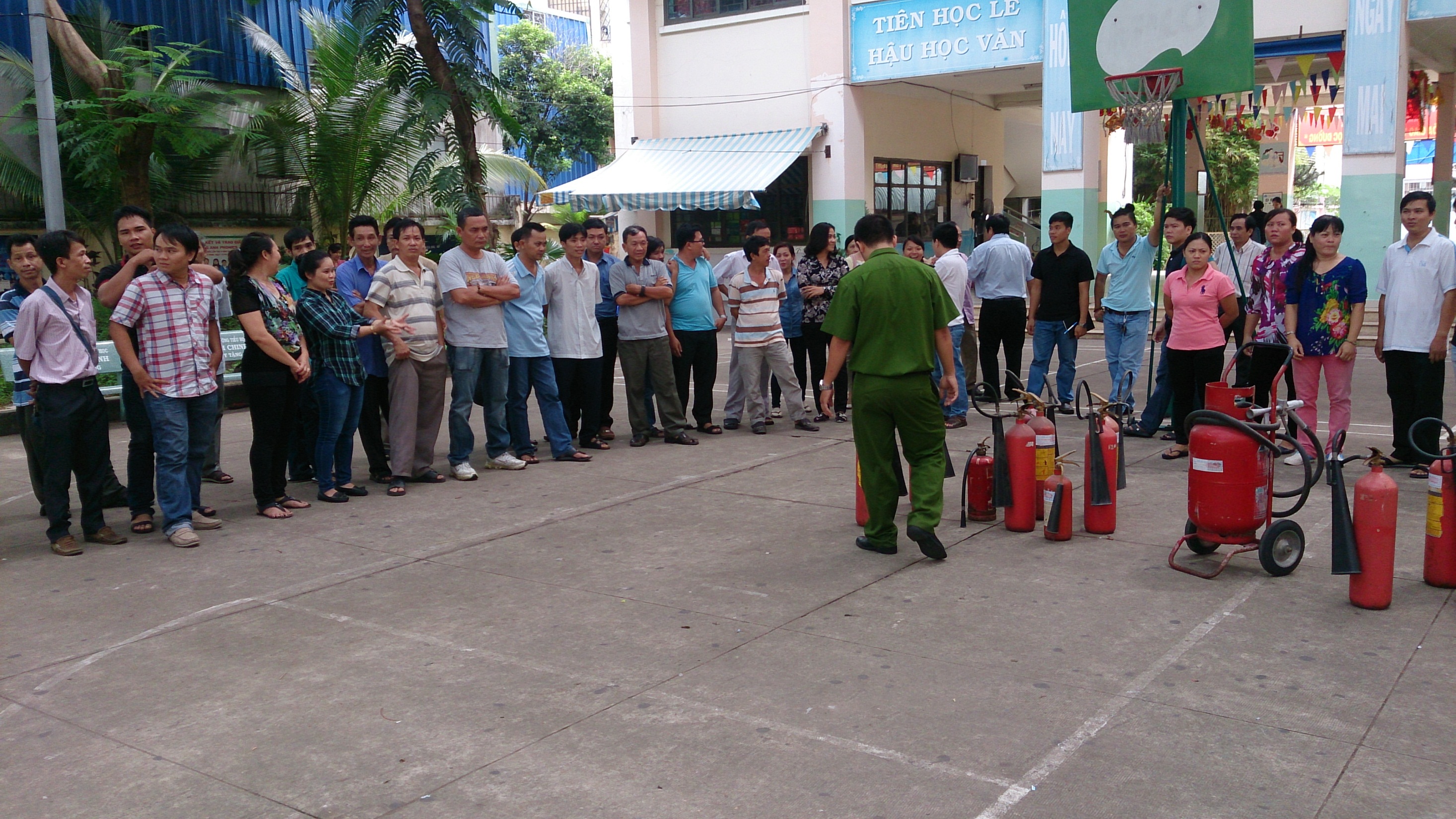 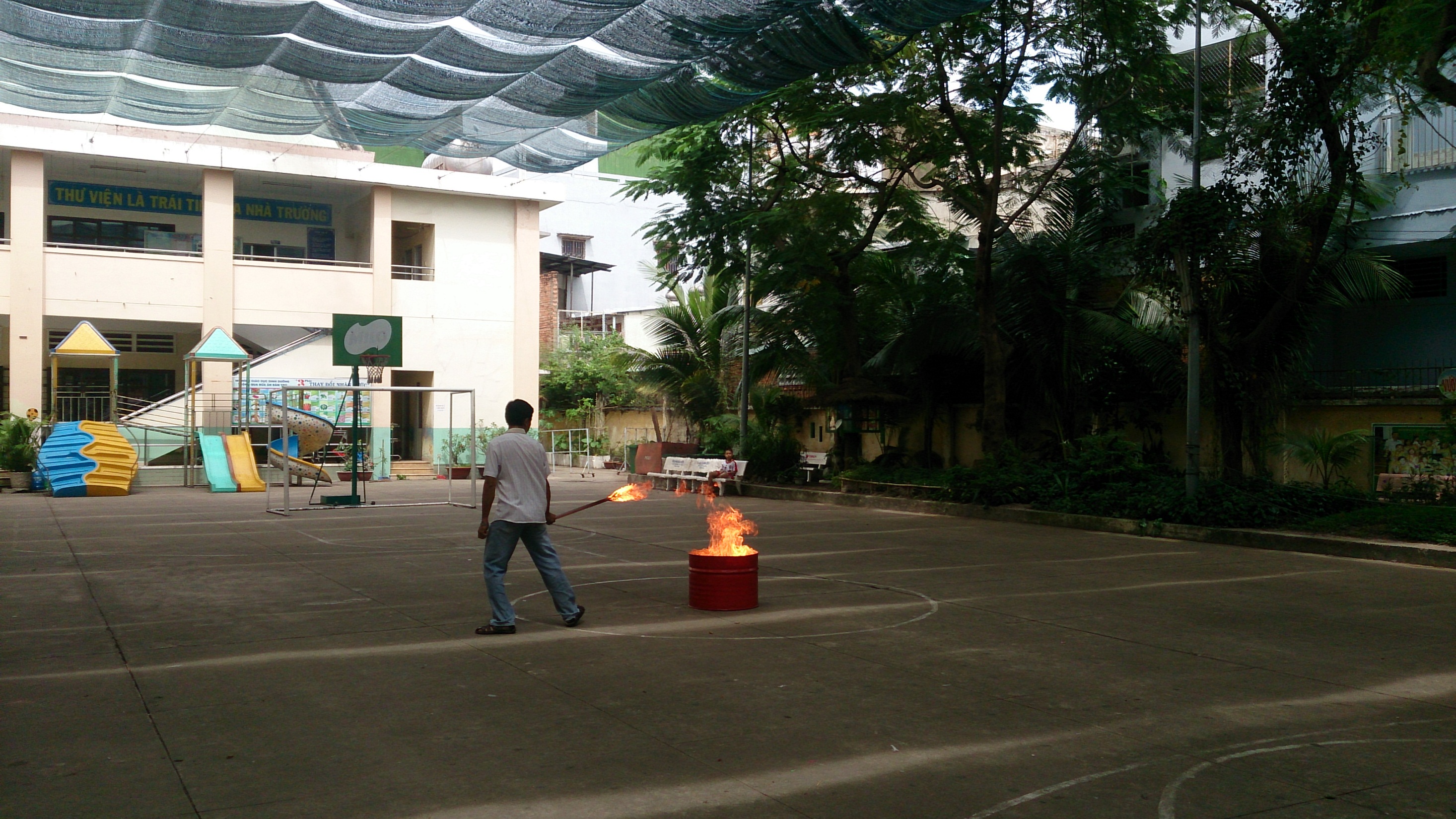 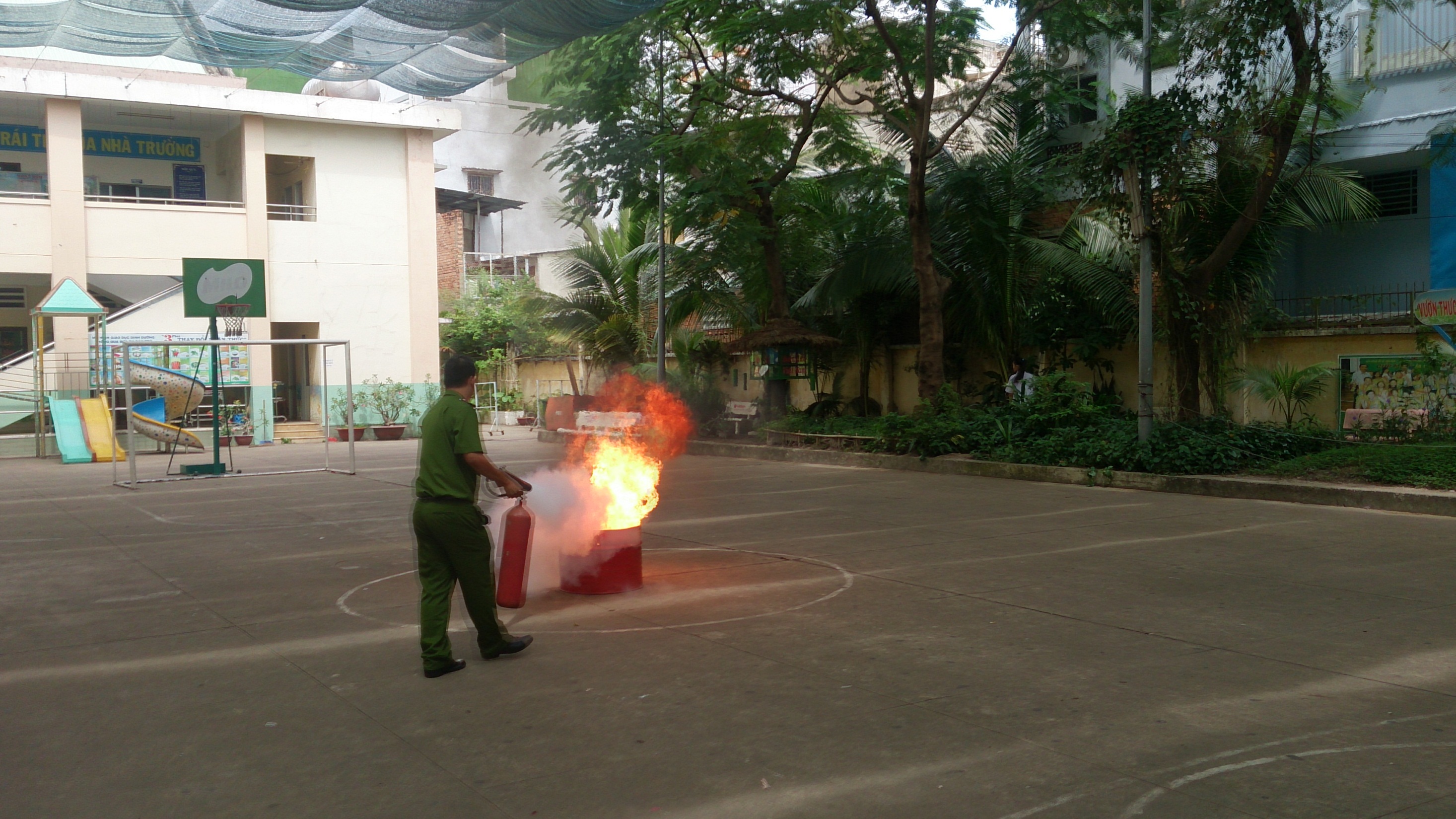 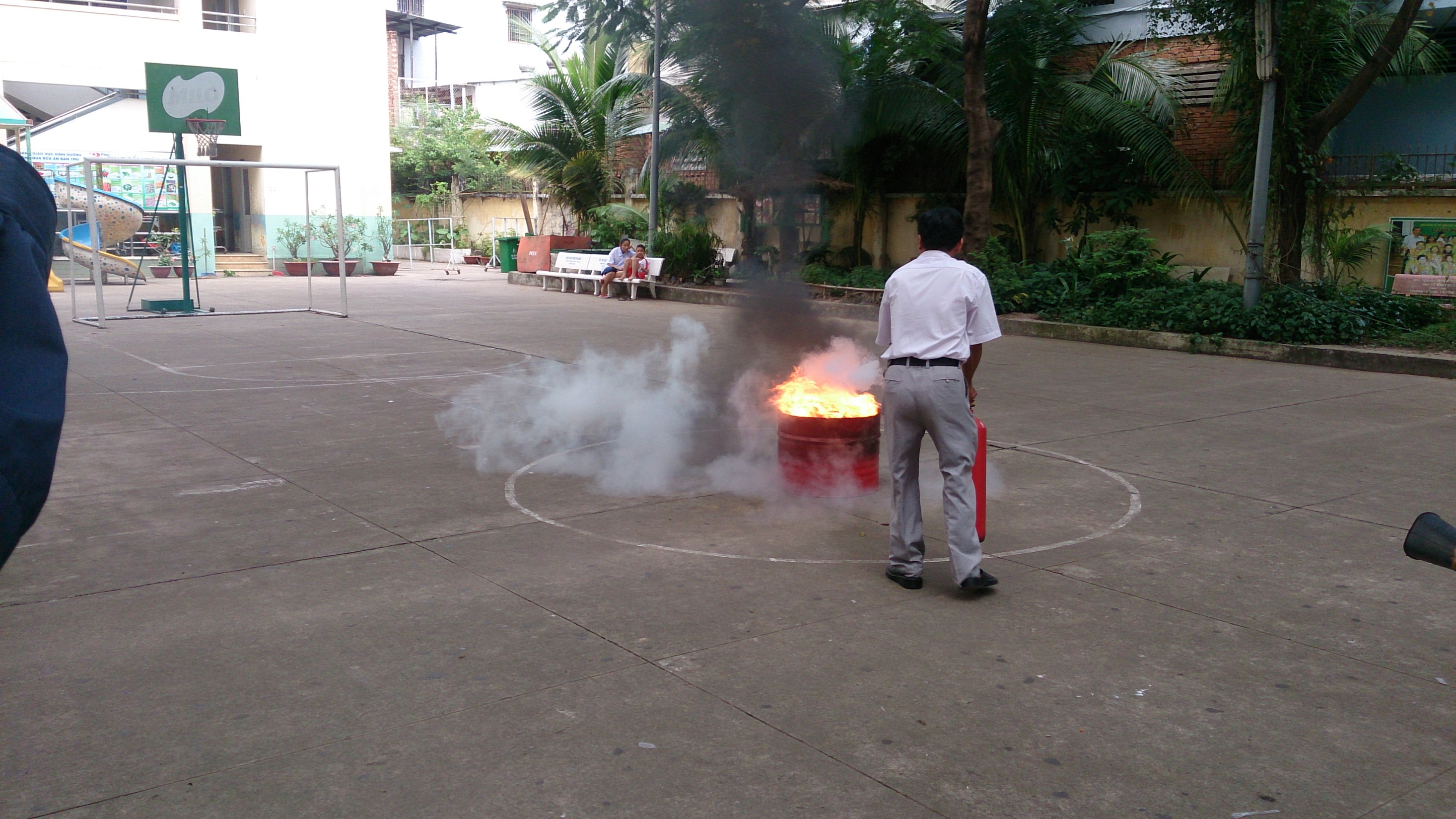 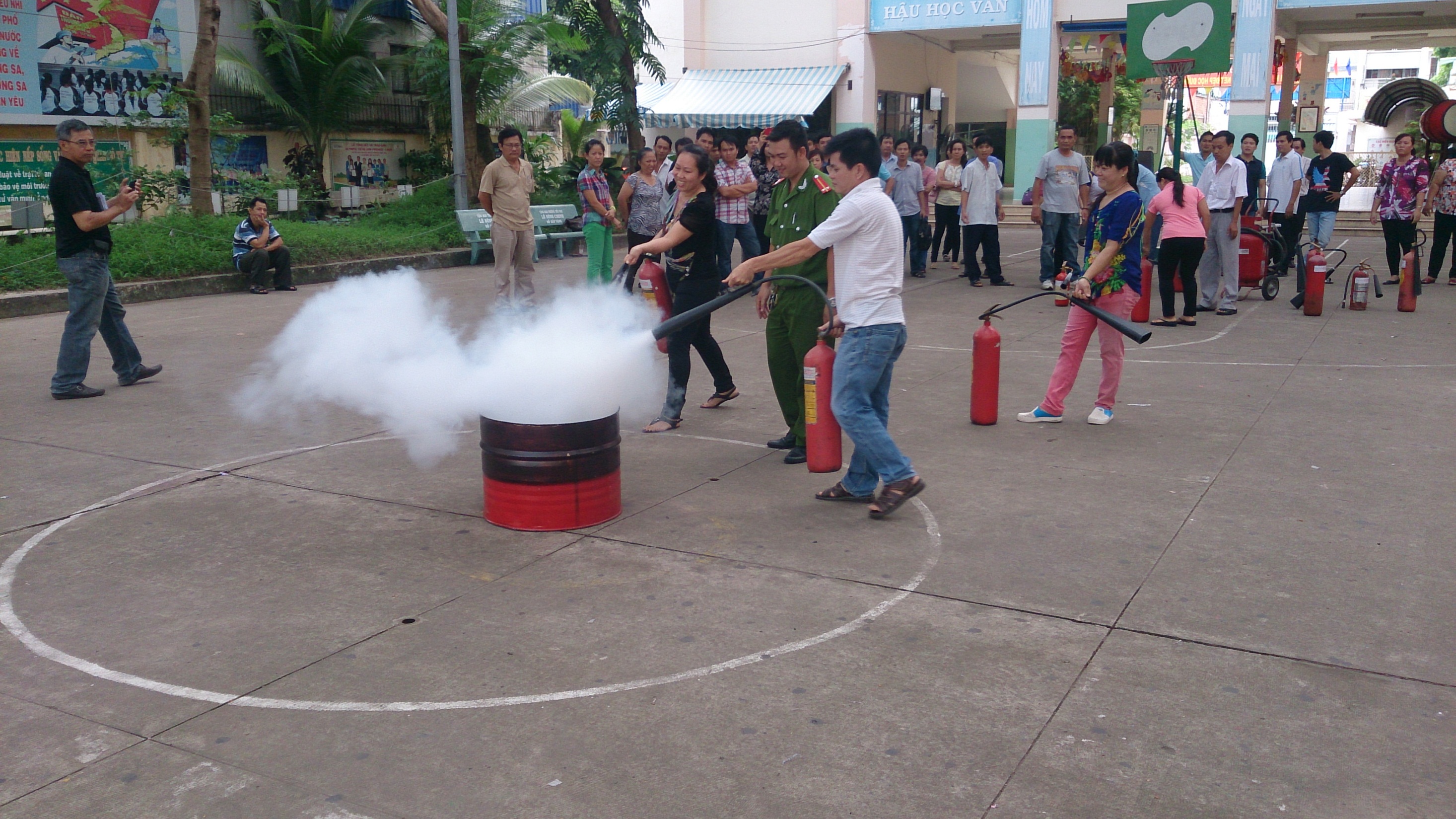 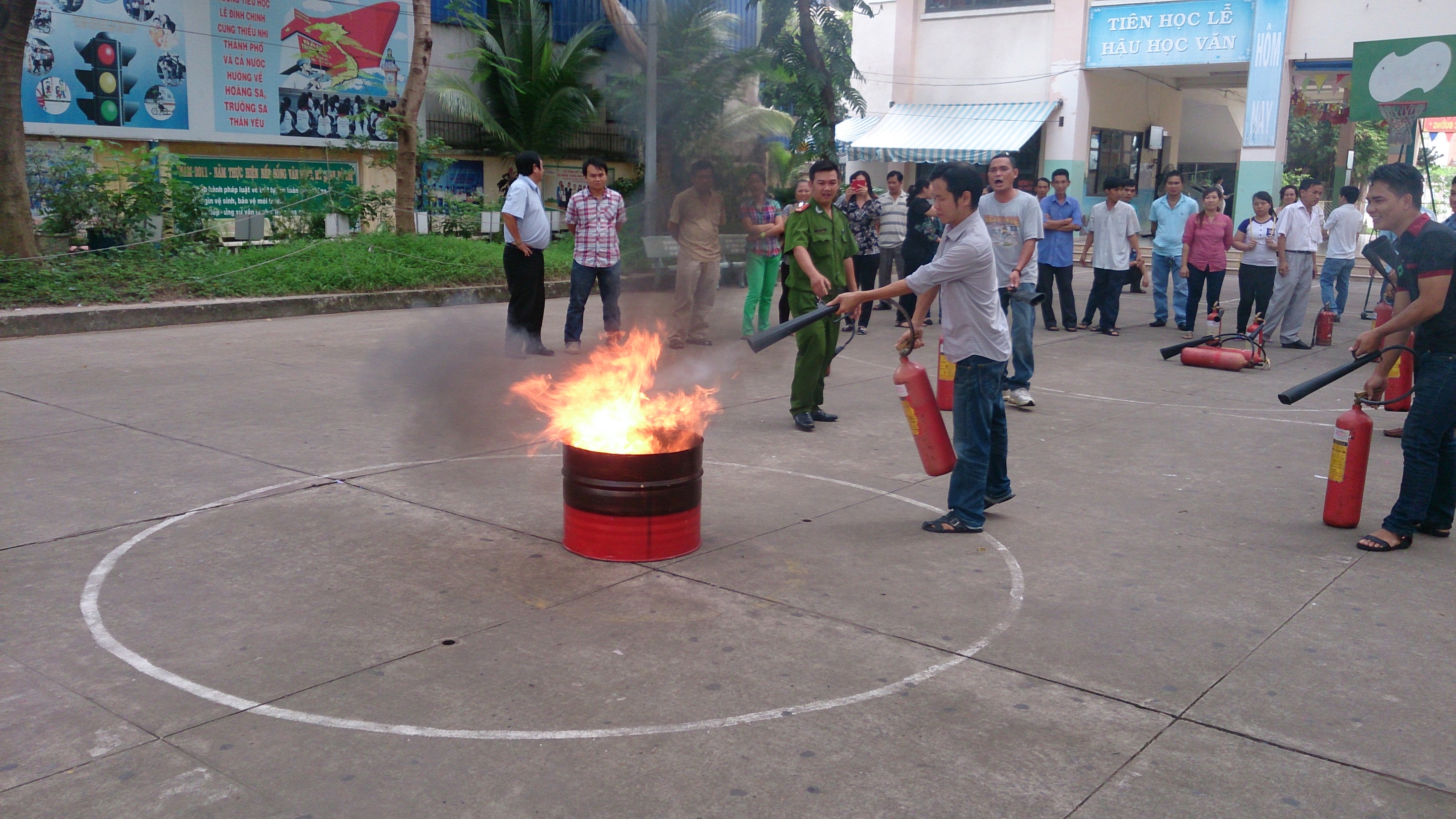 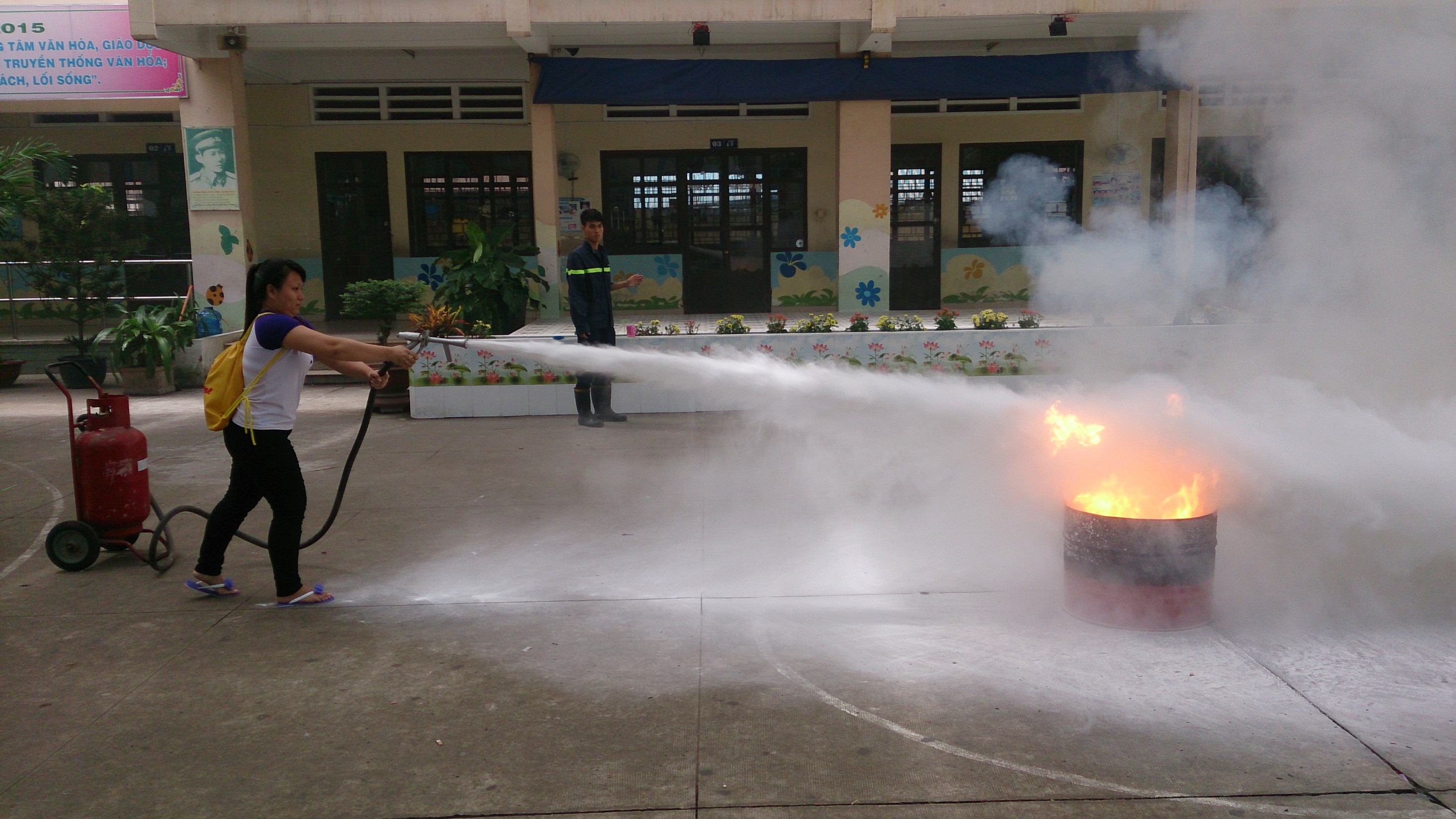 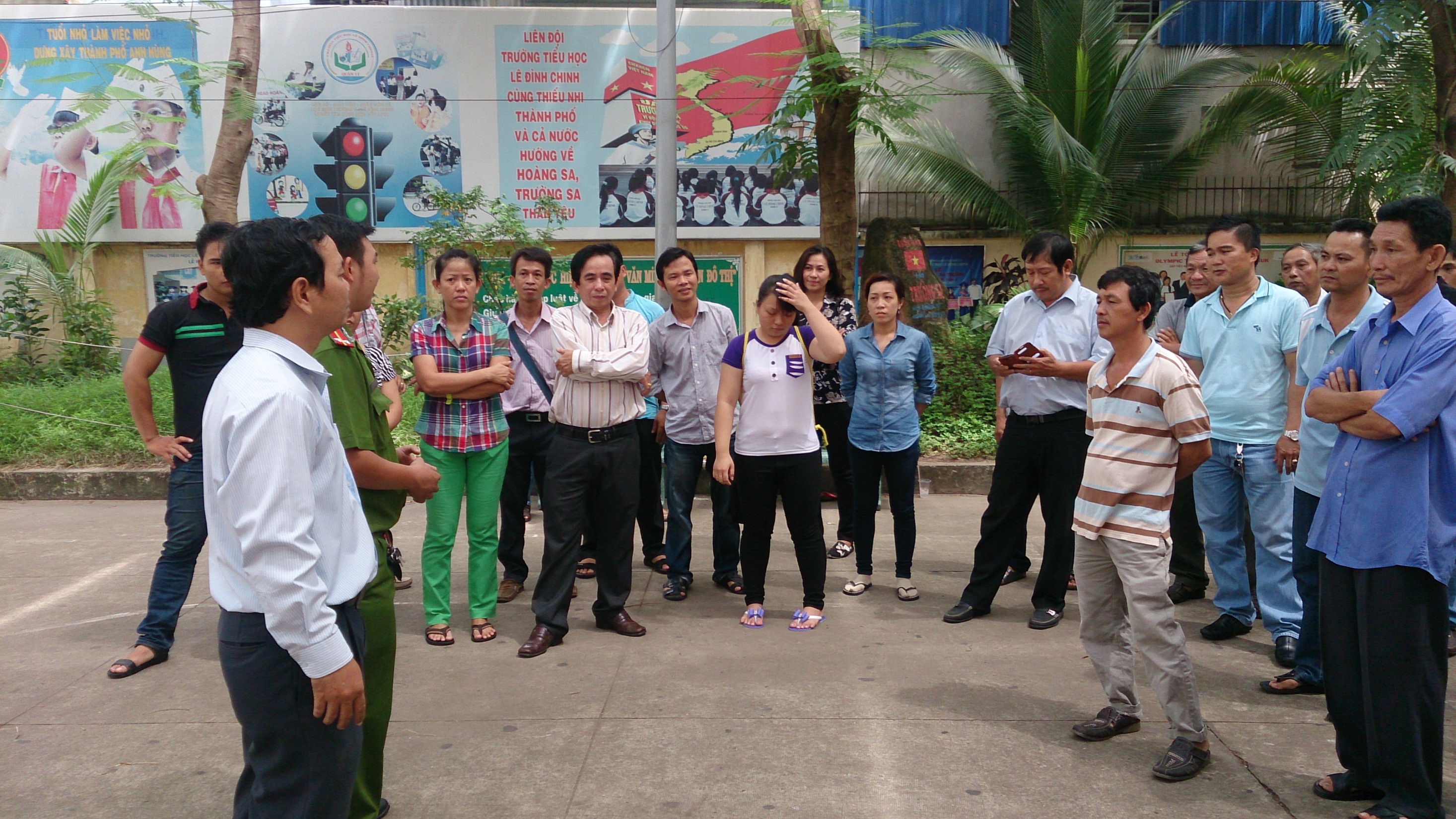 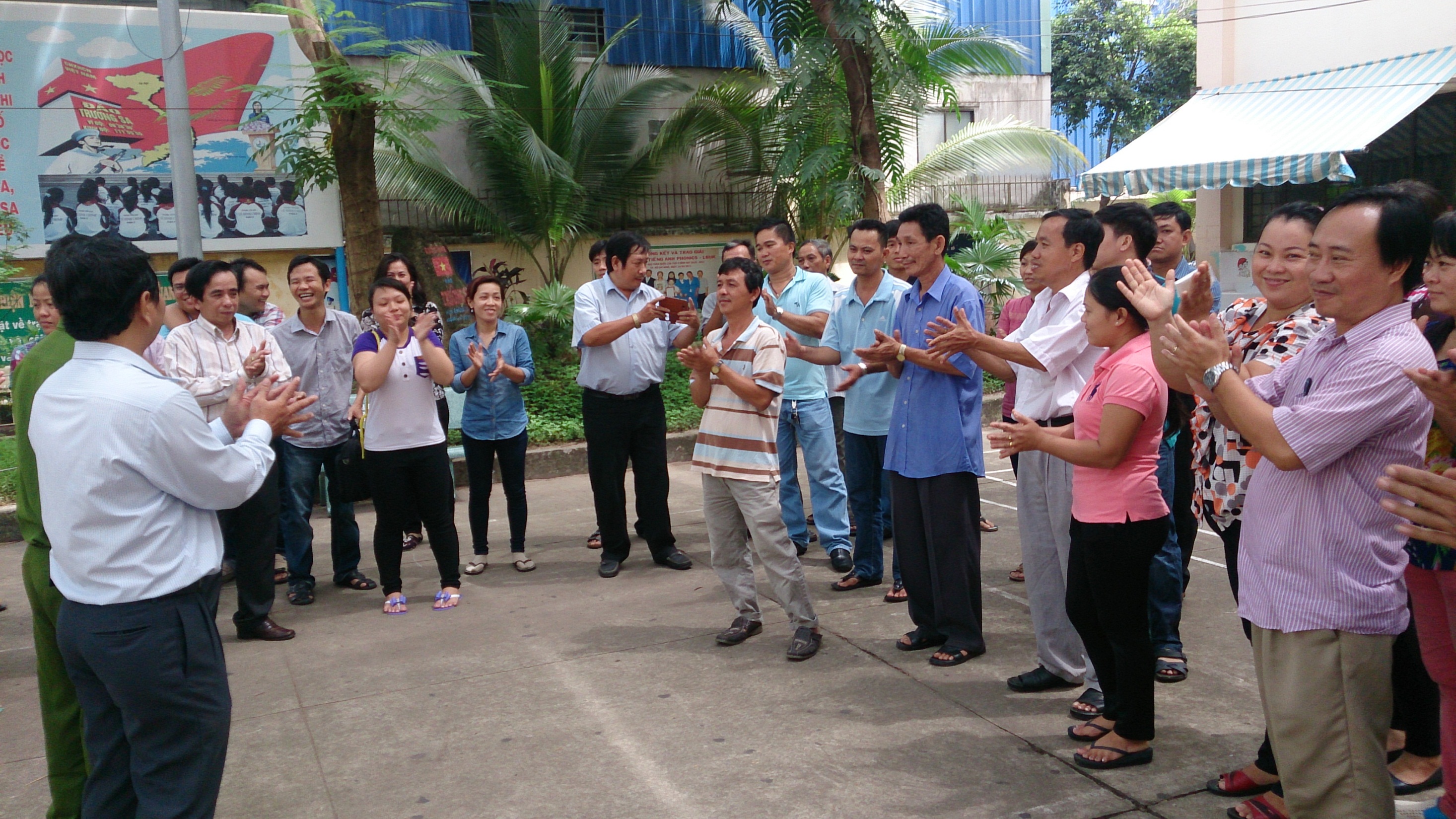 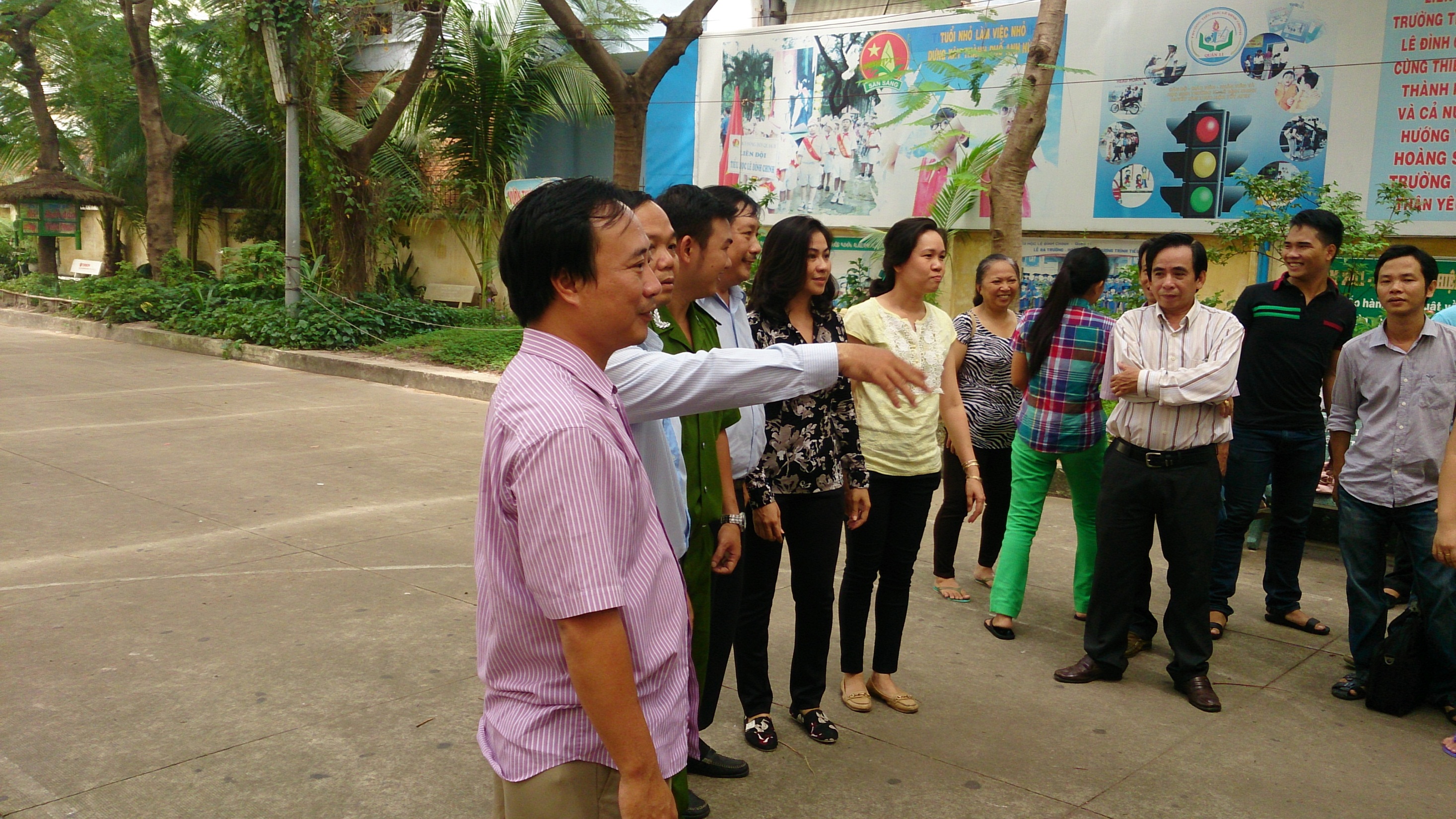